BI-NATIONAL COMMISSION BETWEEN THE REPUBLIC OF SOUTH AFRICA AND THE DEMOCRATIC REPUBLIC OF CONGOPresentation to Portfolio Committee on International Relations and Cooperation 08 December 2021
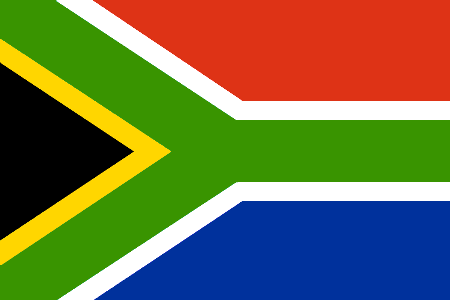 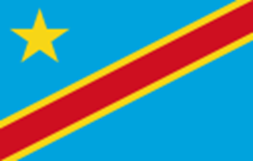 Outline of presentation
Introduction 
SA –DRC cooperation Agenda 
Agreements and Memoranda of understanding 
Objectives for  convening the 12th  Session of the BNC 
Convening of the 12th  Session of the BNC 
Conclusion
Introduction
SA and DRC maintain good diplomatic and political relations traced back to 1997 
SA and DRC  signed a general Cooperation Agreement in January 2004 
The General Cooperation Agreement provided for the establishment of the BNC 
The first Session of the BNC took place in 2004. 
11th Session of the BNC was held in DRC from 13 – 16 October 2018, but couldn’t convene at Head of State and Government level
A decision was taken to convene the 12th  Session in Kinshasa, DRC in July 2021. (postponed due to unforeseen circumstances.)
SA-DRC Cooperation agenda
South Africa’s cooperation with the DRC is anchored on technical and institutional capacity building, economic cooperation and security sector reform  
The above was aimed at realising the DRC’s Post Conflict Reconstruction and Development 
Extensive cooperation in the area of defence and military under the 2004 Agreement on Defence Co-operation  
Economic side, there has been a progressive increase of South African exports to the DRC in 2020 amounted to US$899,3million   
SA export to the DRC is US$1.1 Billion 
There has been a noticeable increase in the South African investment in the DRC economy
SA-DRC Cooperation agenda ( continued)
SA and the DRC signed an INGA Treaty in 2013 which is  due for renewal in 2023 
Since 2017 the Technical Committees have not met due to 2018 DRC elections and World Bank’s decision to pull out of the financing of the INGA project
INGA 3 project expected to  generate 11500 megawatts of electricity  
 Agriculture identified as a low hanging fruit to bolster economic cooperation  
Domestic agriculture is the main source of food and income for the majority of the population in the DRC 
In regard to immigration the DRC has a challenge of producing travel documents 
An invitation was extended for South Africa to participate in the tendering process when it expire in June 2021  
SA’s bilateral cooperation programmes with the DRC are aligned with those of the African Union (AU) and the New Partnership for Africa’s Development (NEPAD)
Agreements and Memoranda of understanding
Since establishment of BNC- the two countries strengthened bilateral cooperation in many areas
Thirty seven (37) agreements and memoranda of understanding were signed over the years between the two countries. 
These Agreements and memoranda of understanding cover a wide range of areas including agriculture, defence, trade and investment, health, police, energy, public service and administration, cooperative governance, transport, diplomatic cooperation, immigration, etc 
Five  Agreements (05) are being finalised namely, Mining, Transport, Science, Technology and Maritime Transport and expected to be signed during the 12th Session of  the BNC.
Objectives for convening the 12th  Session of the BNC
The main objectives of the BNC are as follows: 
To review progress in the implementation of agreed projects and decisions of the 11th  BNC  
To enhance existing bilateral relations and cooperation and identify areas for future cooperation; and 
To exchange views on national, regional and international matters of common interest.
Convening of the 12th  Session of the BNC
Convening of  the 12th  Session of the BNC  provides  an opportunity to engage on:
Peace and Security  
Tripartite Mechanism on Dialogue and Cooperation between Angola, the DRC and South Africa: 
Key economic and Infrastructure projects:  
Business Forum
Humanitarian Assistance  
Science and Technology Agreement:
Conclusion
South Africa-DRC BNC has a strong focus on post-conflict reconstruction and development and is anchored in the pursuit for peace, stability and shared prosperity in Africa.
It is important for South Africa to continue to sustain momentum and heighten engagements with the DRC through convening the BNC. 
Convening of the 12th Session of the BNC would assist in further strengthening and nurture our bilateral relations  as well as to review the progress made on the implementation of the outcomes of the 11th  Session of the BNC.
SA-DRC BNC
THANK YOU